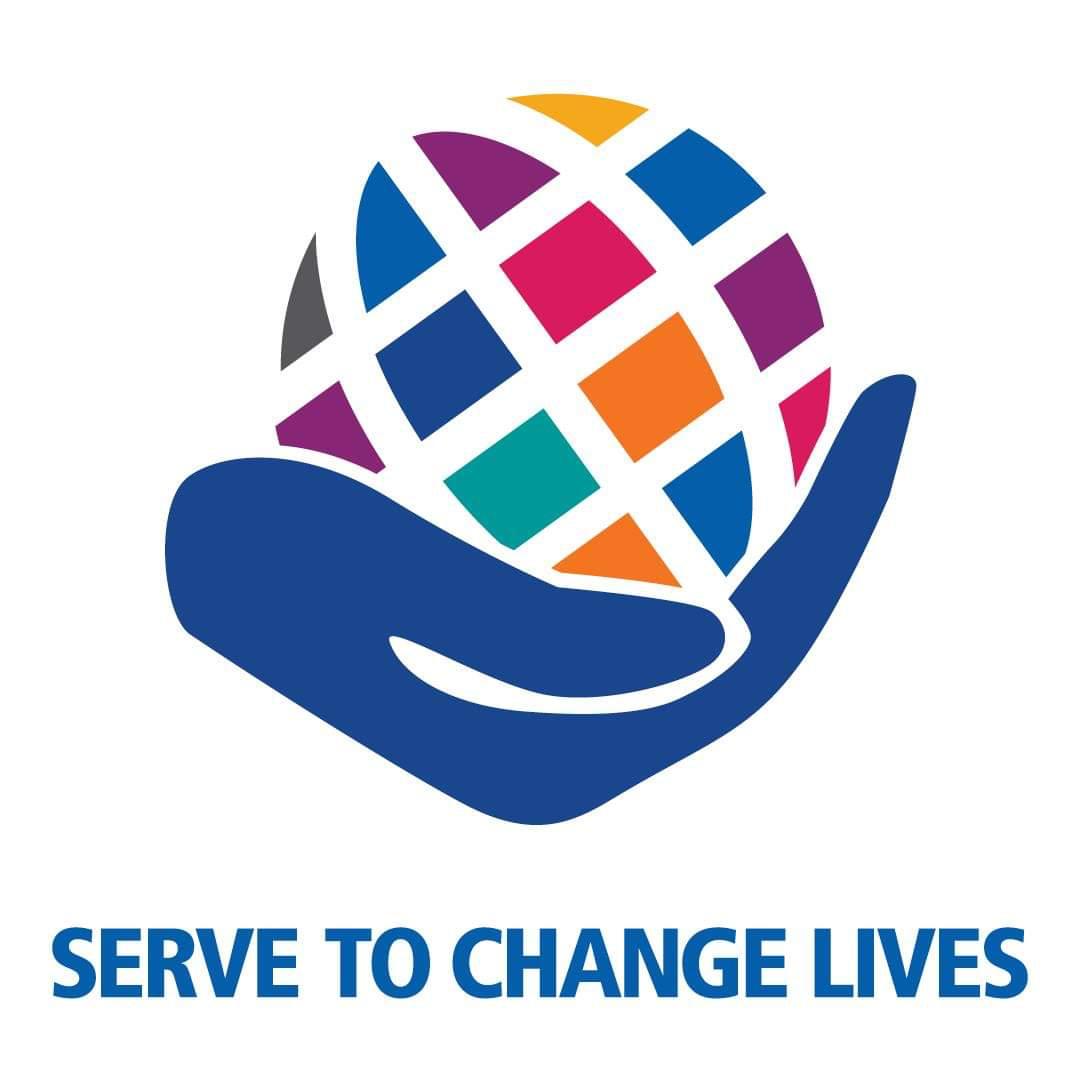 Guvernørbesøk 2021-2022

PETS   Distrikt 2290, 8. og 11. mai 2021
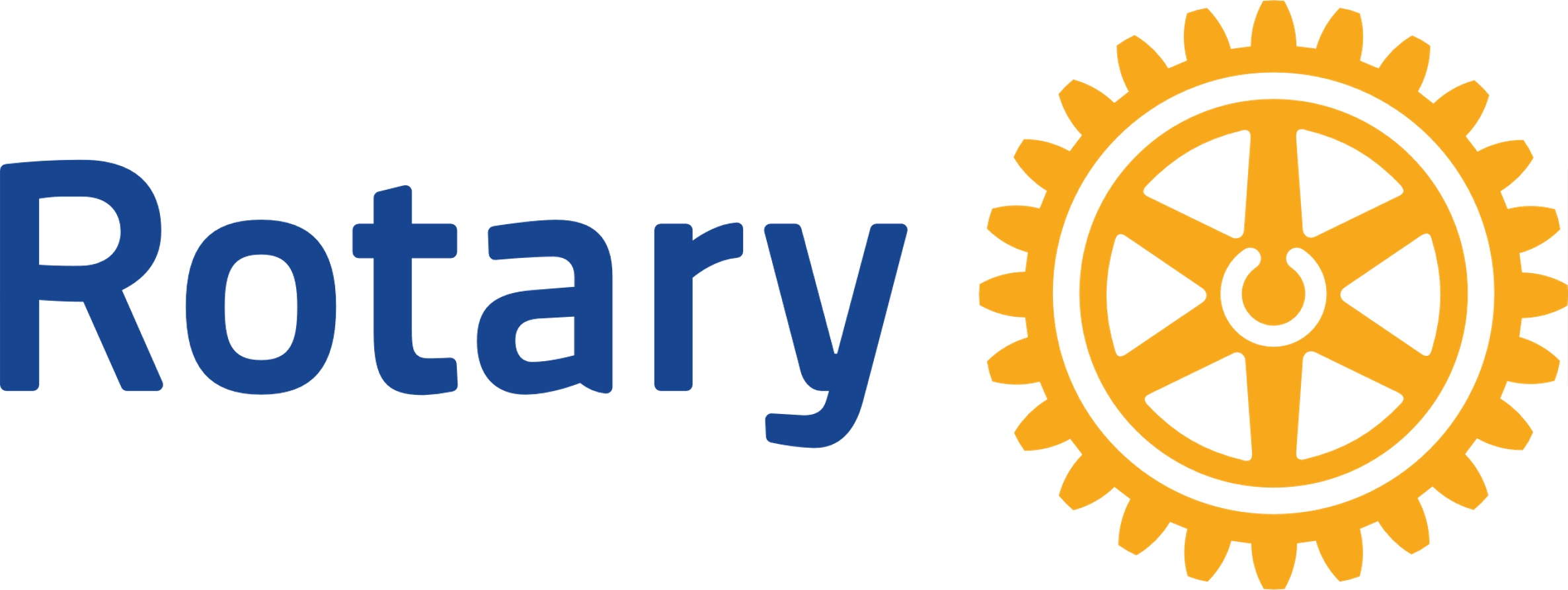 PETS 8. og 11.05.2021 
DGE SISSEL BERIT HOELL
1
Guvernørbesøk
Guvernøren besøker hvert år alle klubbene, enten enkeltvis eller områdevis. 
Besøket består av et møte med styret og et møte med medlemmene/klubben.

Guvernøren skal:
	bli kjent med klubbene 
	motivere og inspirere medlemmene 
	informere om hva distriktet kan bistå med

Assisterende guvernører (AG):
	informerer guvernøren om klubben før besøket
	er med på besøkene med styret og med medlemmene
	følger opp klubben etter besøket
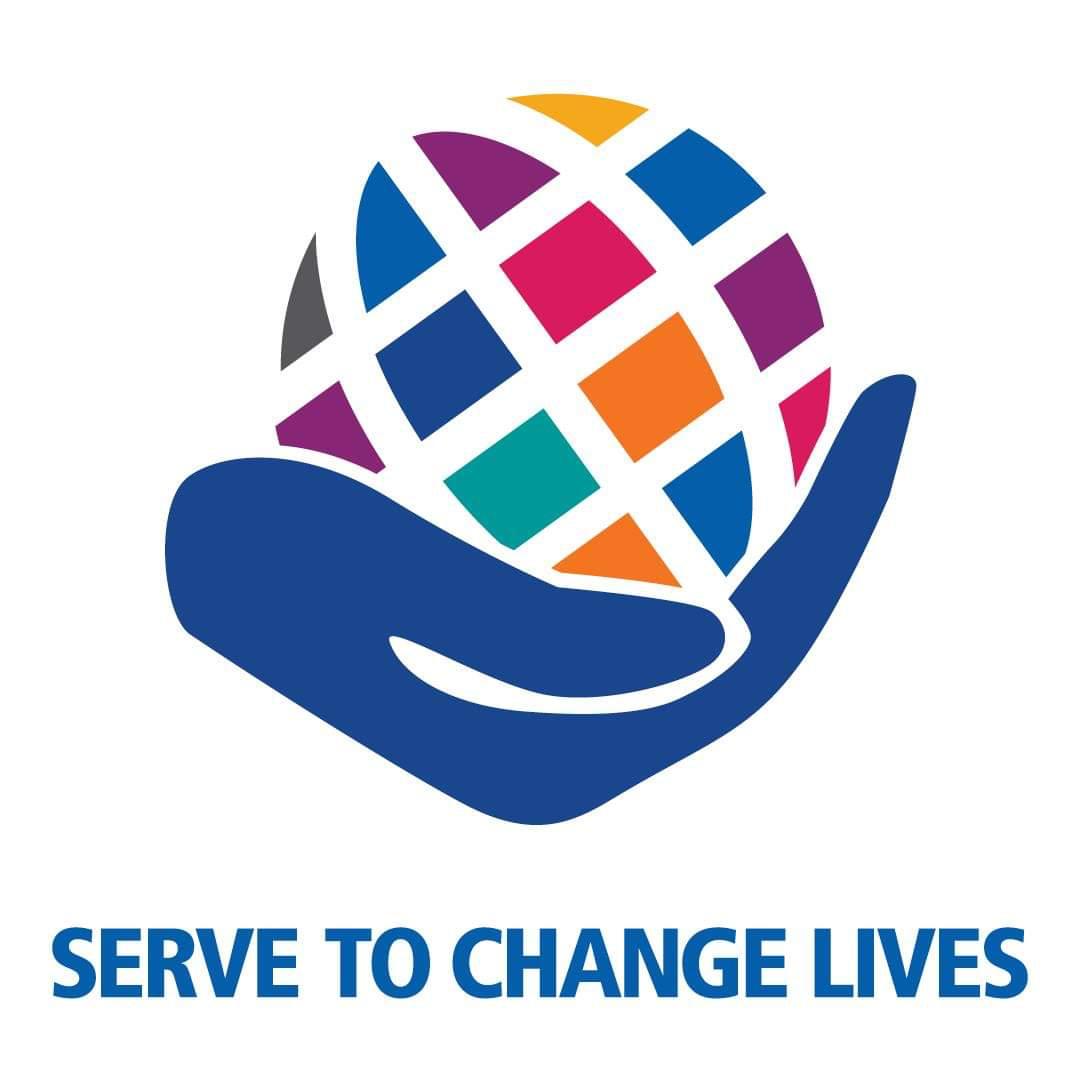 Jeg gleder meg til å bli kjent med hver enkelt klubb, klubbens liv og aktivitet. Hver klubb er unik og har sitt eget særpreg og det gleder jeg meg til å få innblikk i.
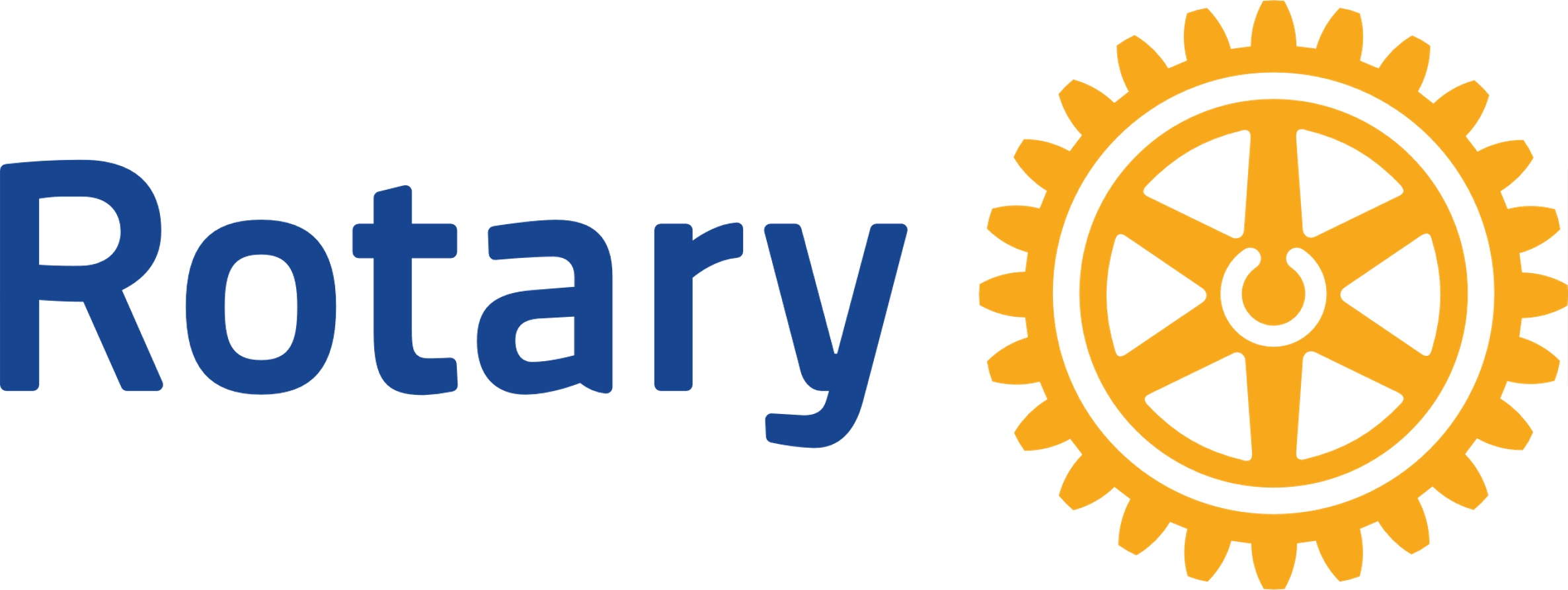 2
PETS 8. og 11.05.2021 
DGE SISSEL BERIT HOELL
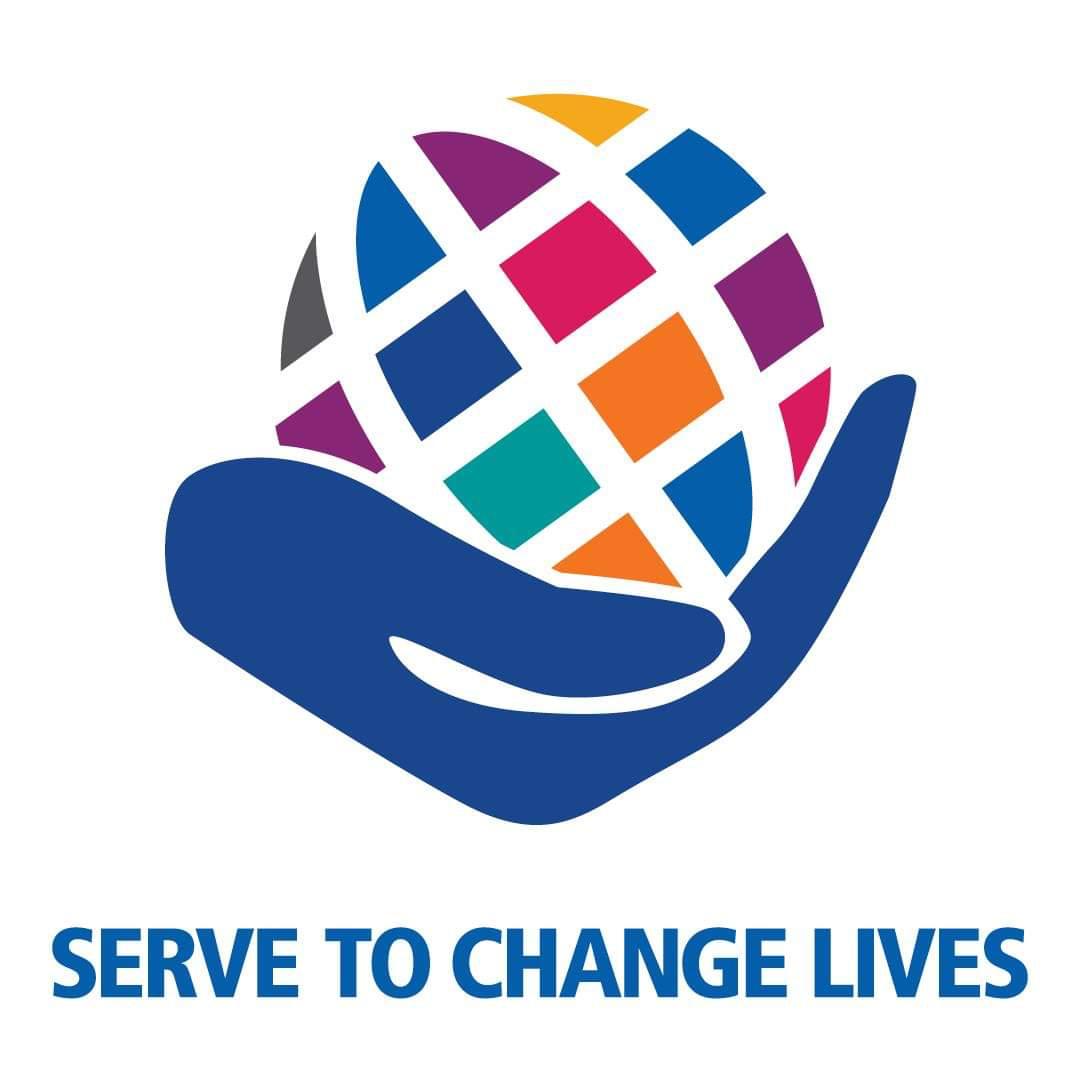 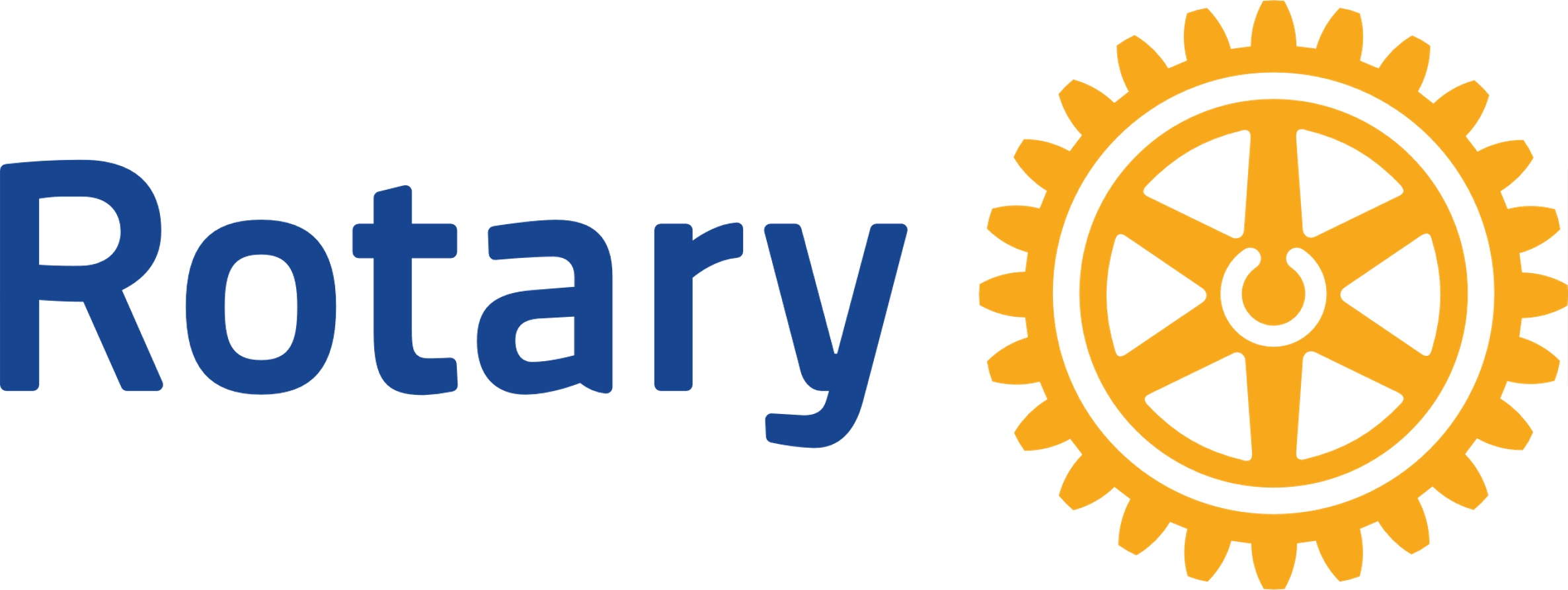 3
PETS 8. og 11.05.2021 
DGE SISSEL BERIT HOELL
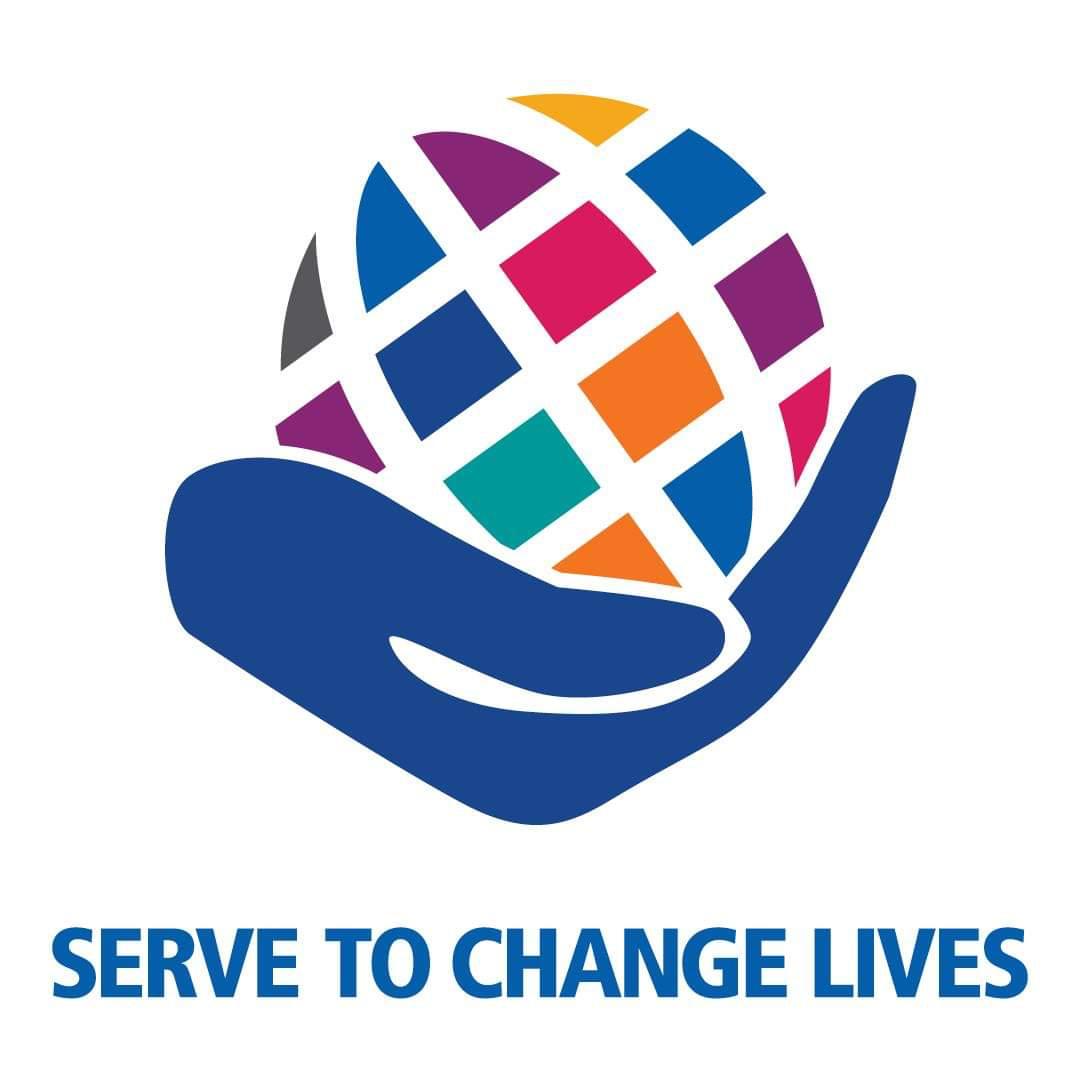 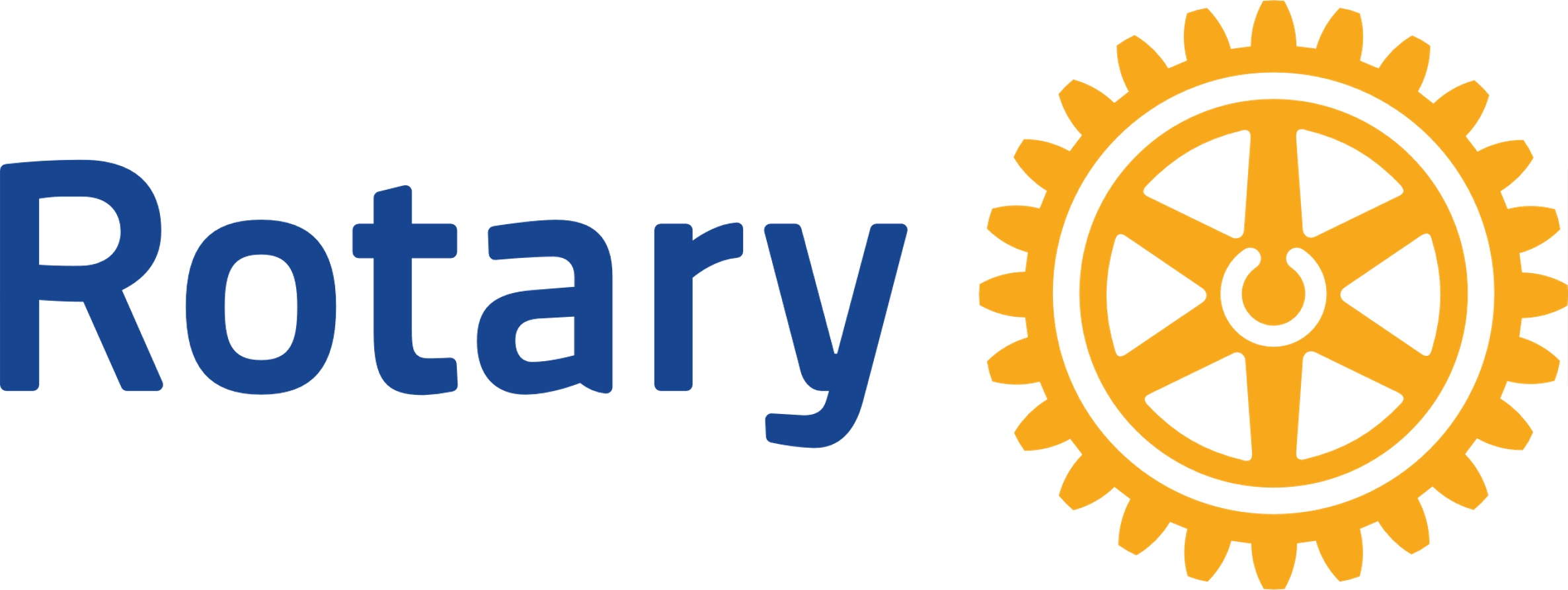 4
PETS 8. og 11.05.2021 
DGE SISSEL BERIT HOELL
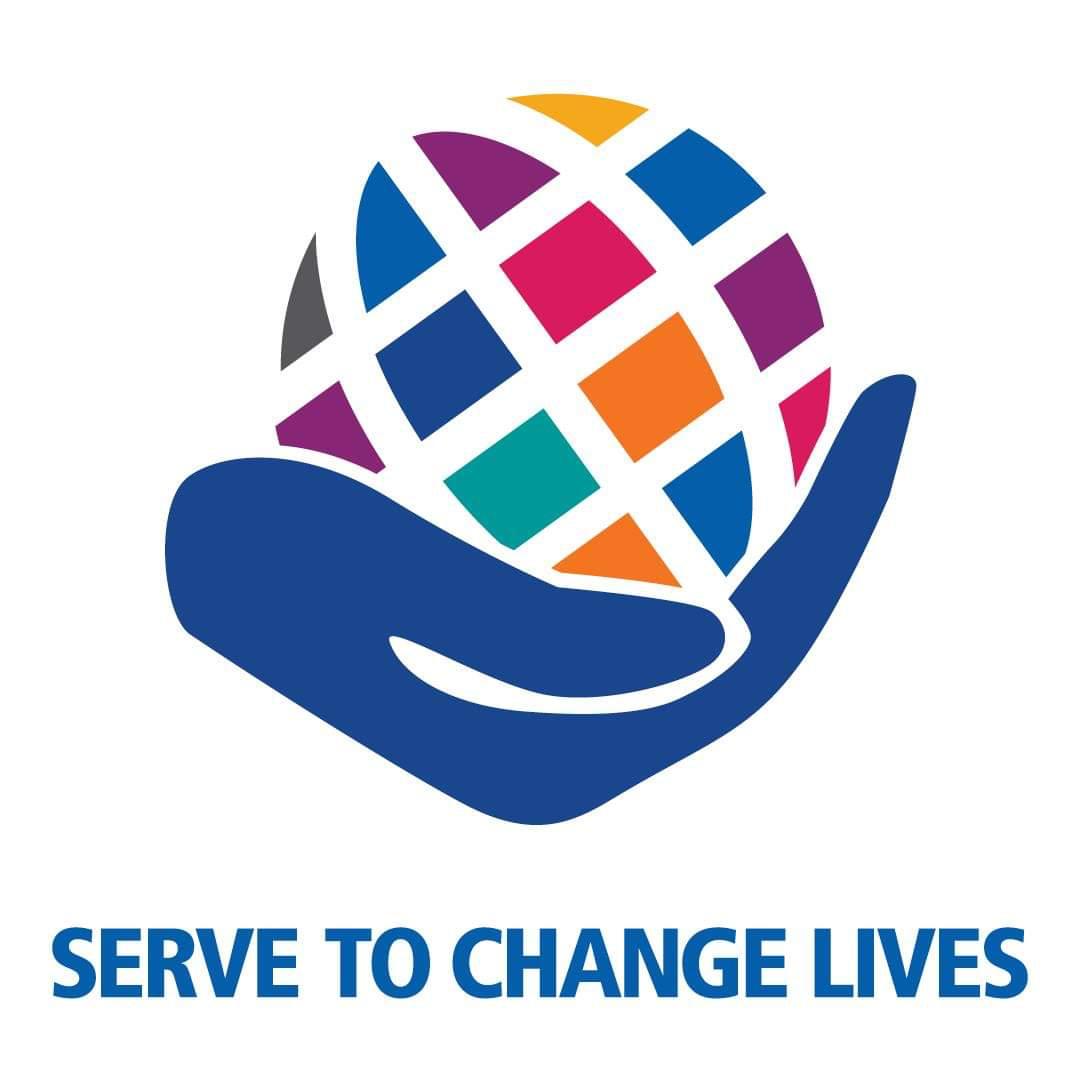 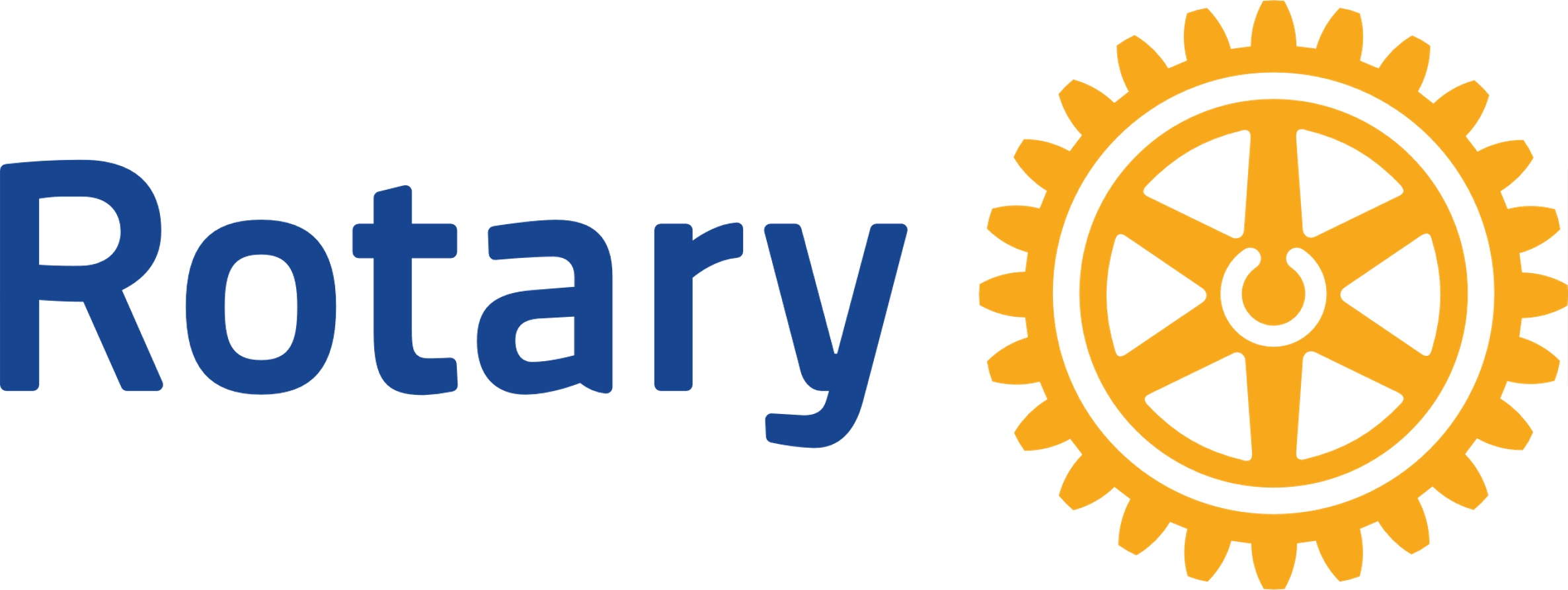 5
PETS 8. og 11.05.2021 
DGE SISSEL BERIT HOELL
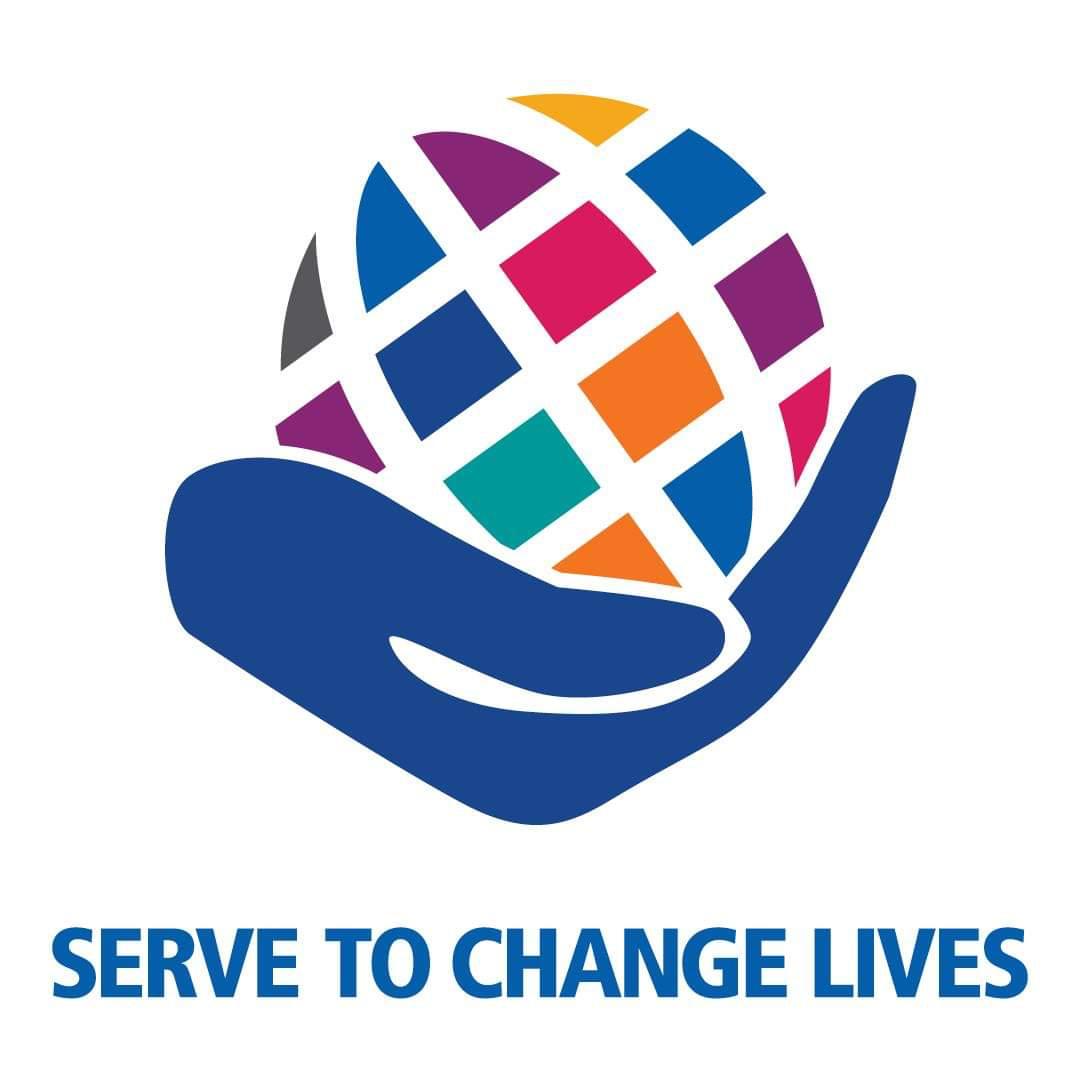 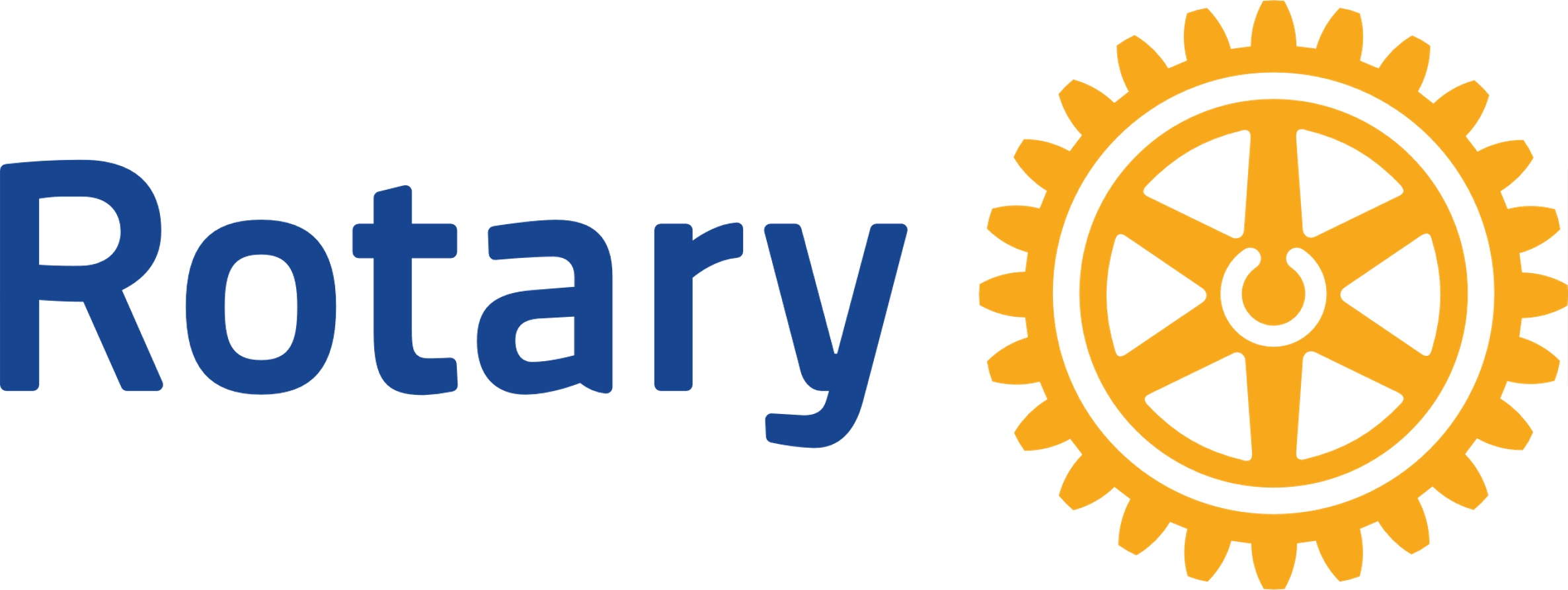 6
PETS 8. og 11.05.2021 
DGE SISSEL BERIT HOELL
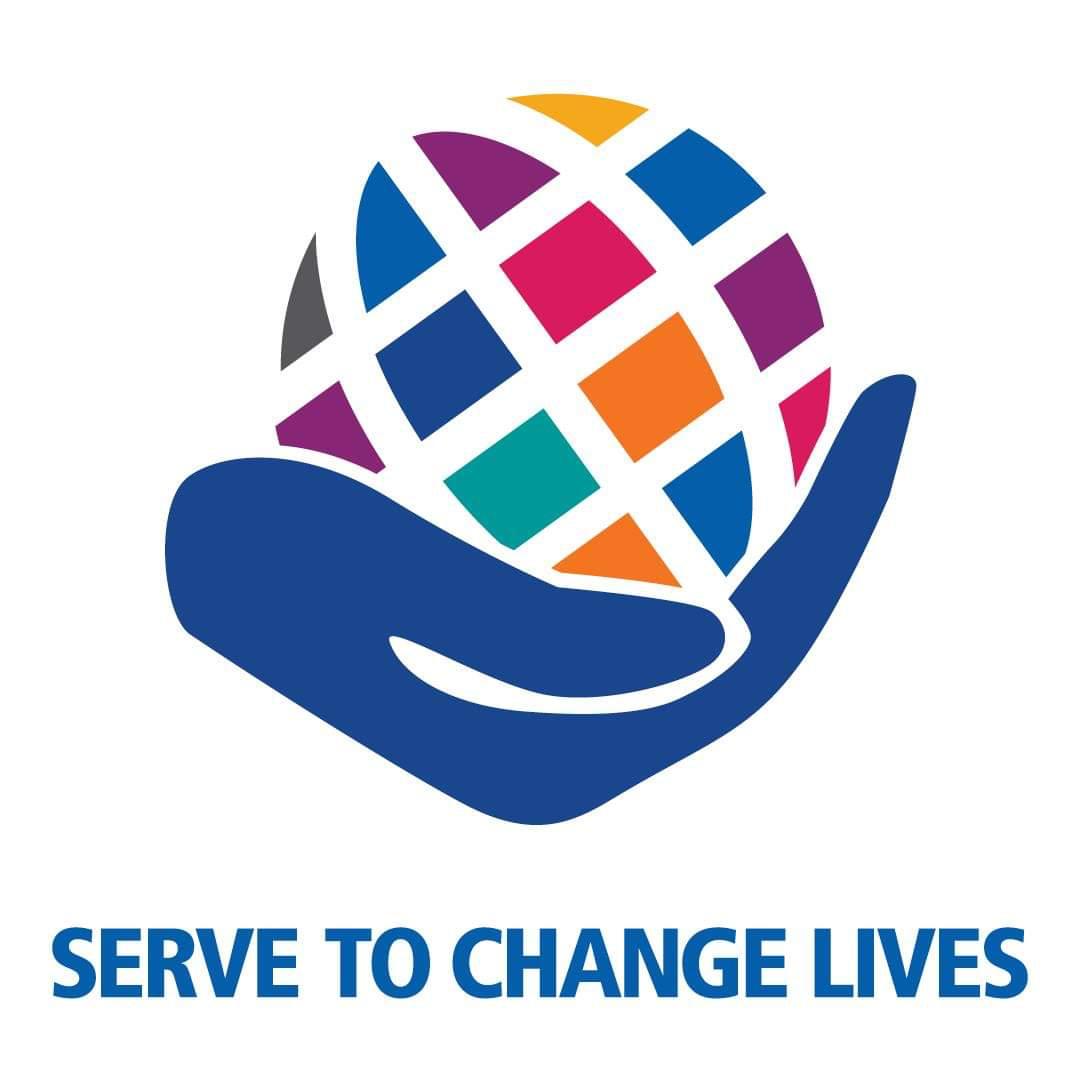 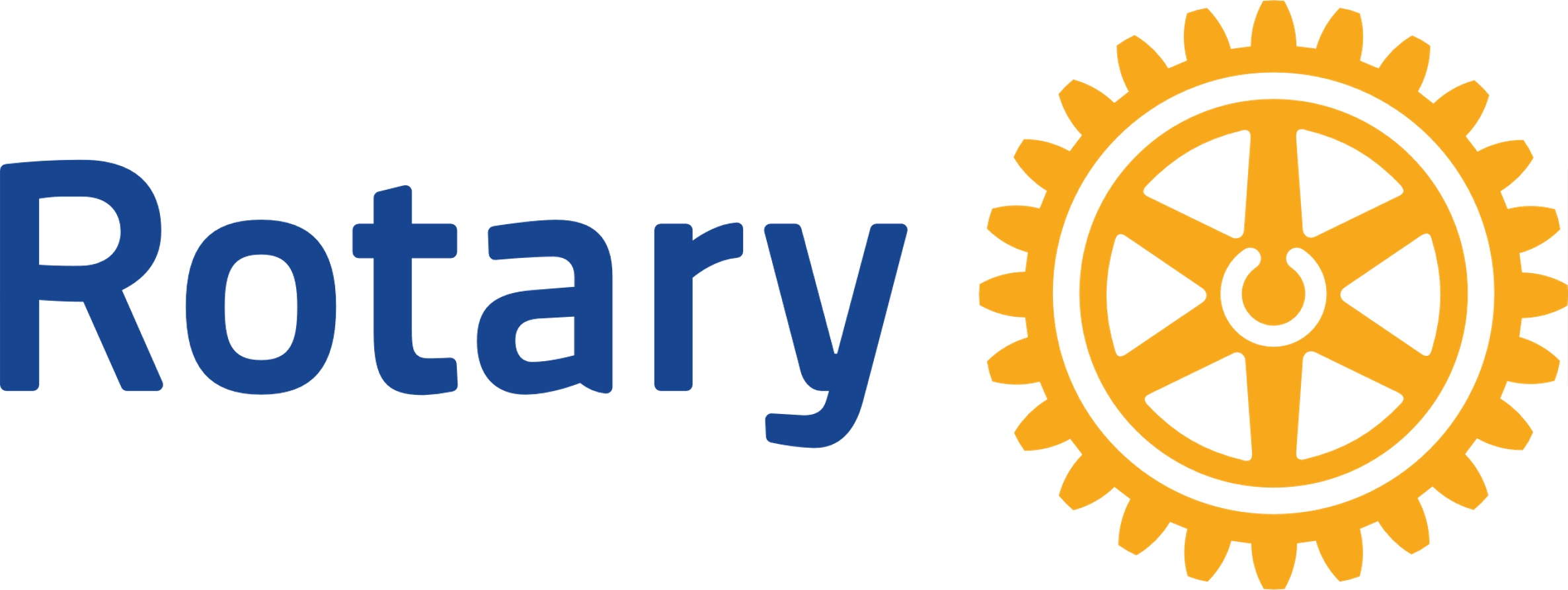 7
PETS 8. og 11.05.2021 
DGE SISSEL BERIT HOELL
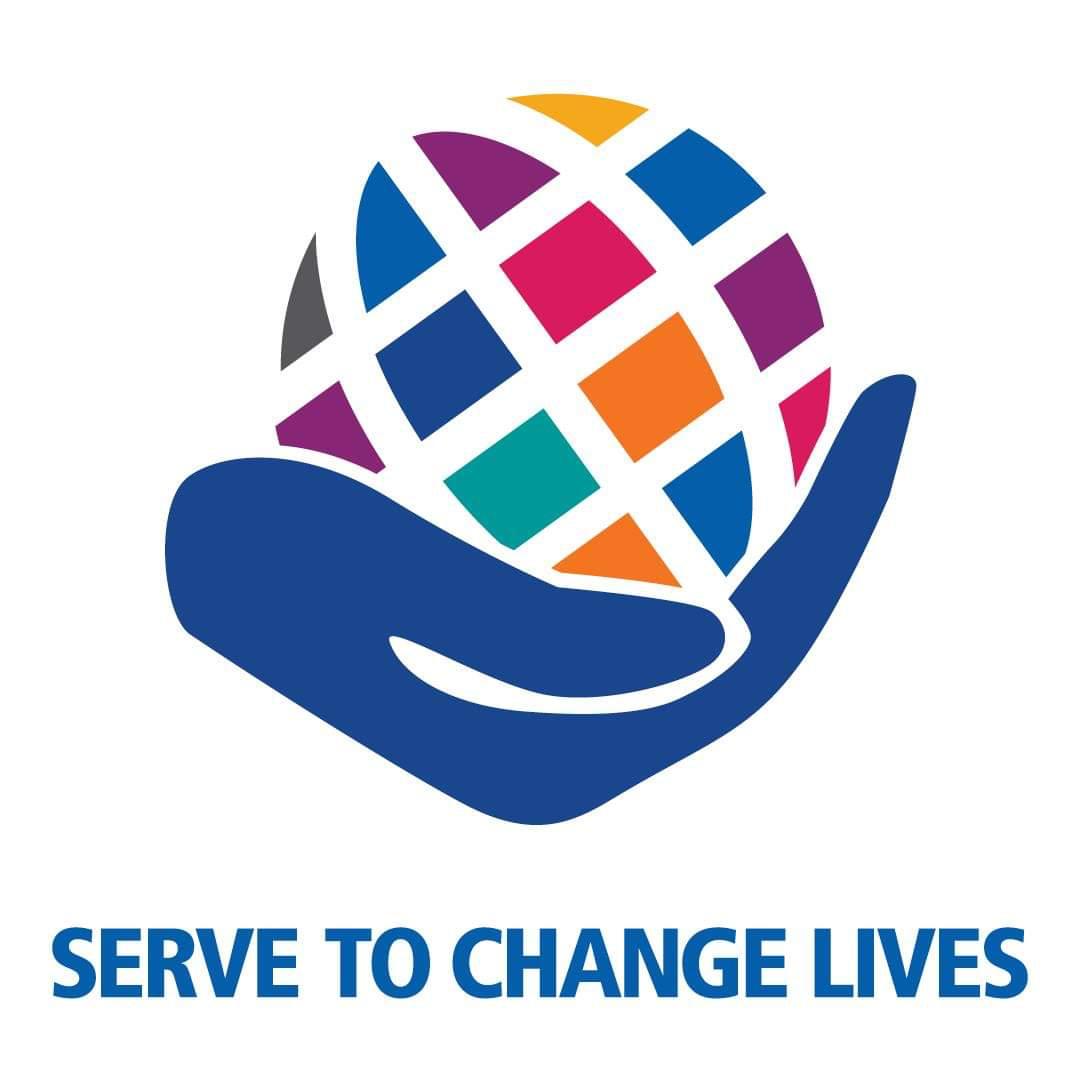 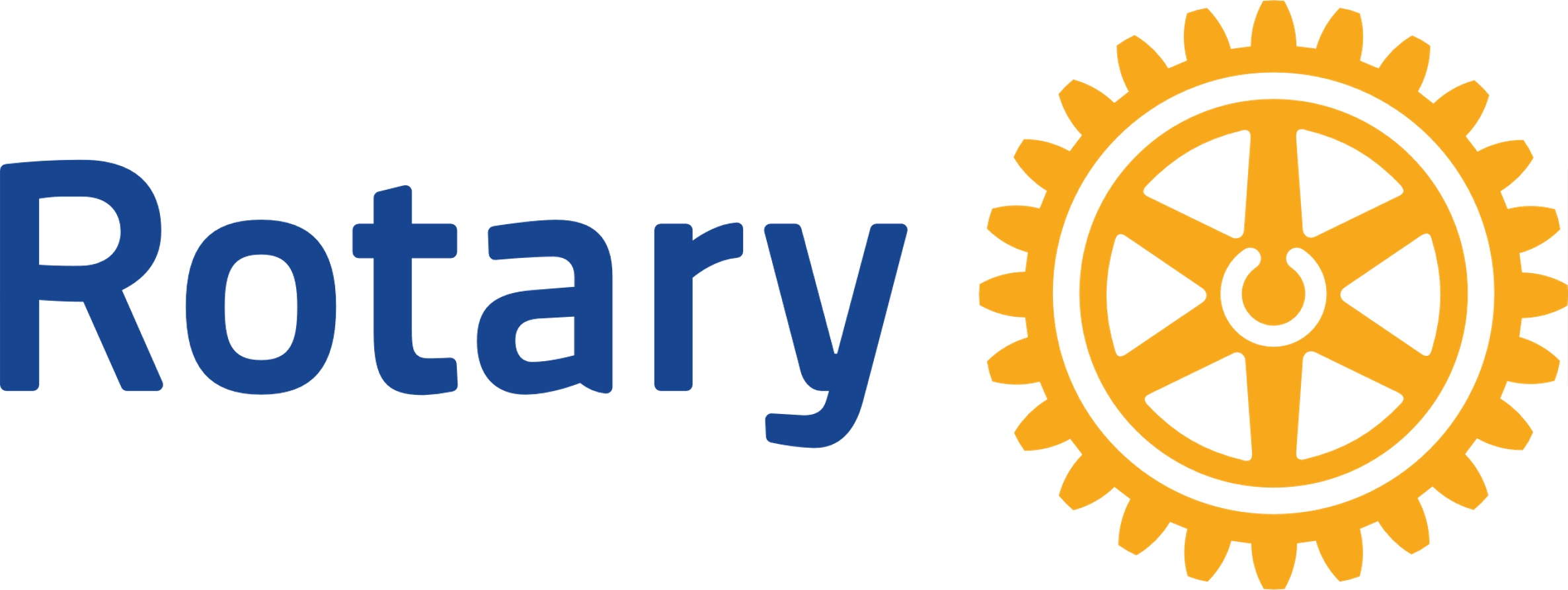 8
PETS 8. og 11.05.2021 
DGE SISSEL BERIT HOELL